Basic Resources
Basic resources:
Listed as official group on TexasExes.org
Registered trademark Chapter/Network Logo
Event listing on TexasExes.org
40% discount at University COOP when items are purchased for fundraising reasons
Speakers Bureau list for chapters/networks to use
Free website hosting
Emails (the number of emails depends on categorization) sent to all alumni in your group
Online event registration for RSVP
Credit card processing
Online credit card donations to chapter’s/network’s scholarship endowment 
Scholarship Endowment administration
Leader resources offered online including training collateral, how-to manuals etc. 
Survey Assistance
Basic resource: Free Website hosting
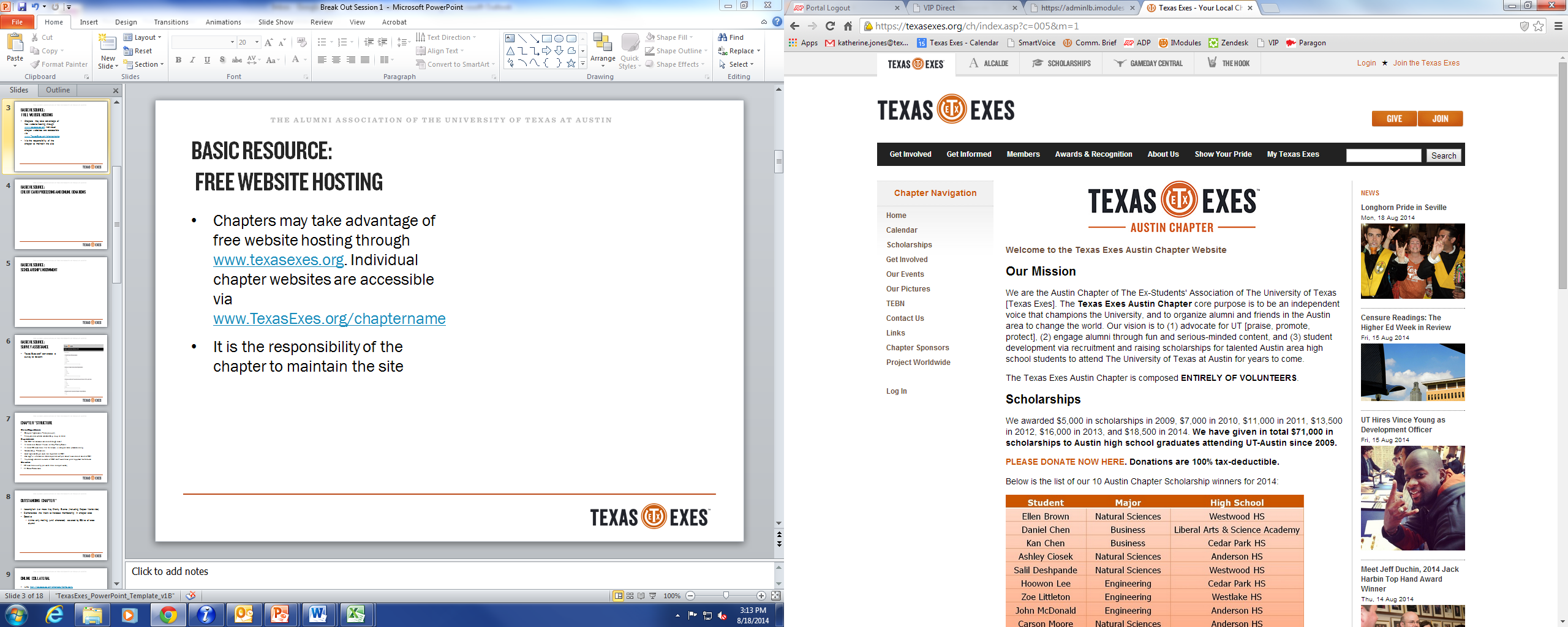 Leaders may take advantage of free website hosting through www.texasexes.org. Individual chapter websites are accessible via www.TexasExes.org/chaptername
It is the responsibility of the chapter to maintain the site
New websites will be available soon!
Basic Resource:Credit card processing and online donations
Texas Exes will process the Chapter or Network’s credit card purchases, less processing fees. This includes:
Online event registration
At-the-door, online credit card processing for event tickets, plus auction item and merchandise sales is available at events
You can make an online donation through the chapter or network’s webpage. Please see example below.
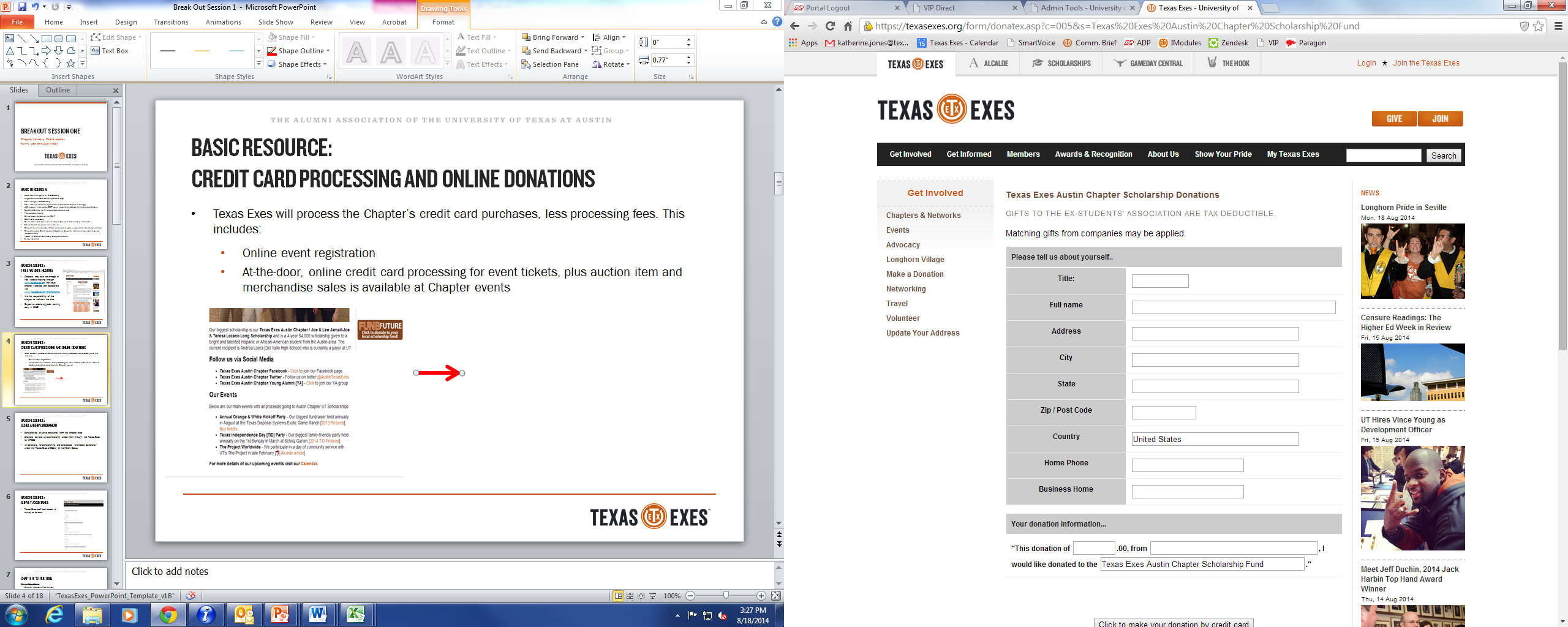 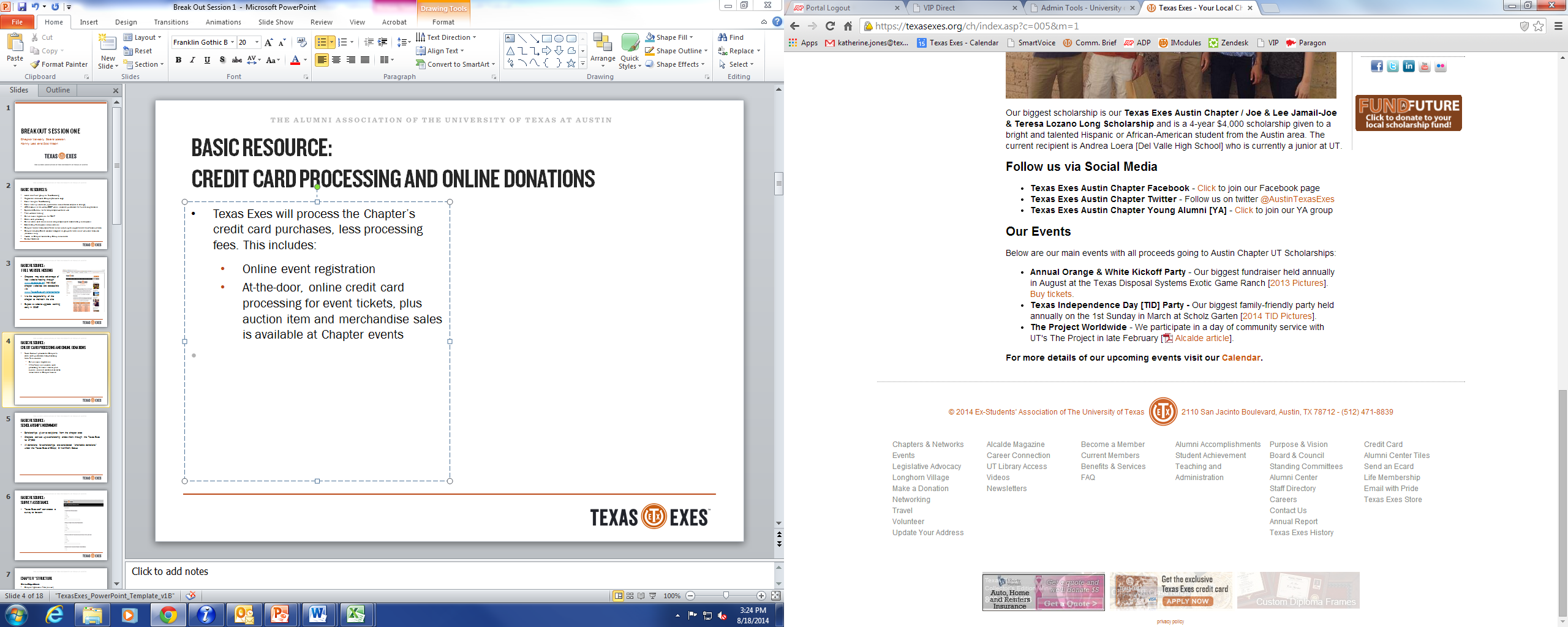 Basic resource:Speakers bureau
You can contact Texas Exes for a list of speakers in your area. 
Example speakers:
Basic resource:scholarship endowment
Scholarships given to recipients from the chapter or network’s area 
All donations for scholarships are considered “charitable donations” under the Texas Exes of 501(c) 3 Non-Profit Status
Basic resource:survey assistance
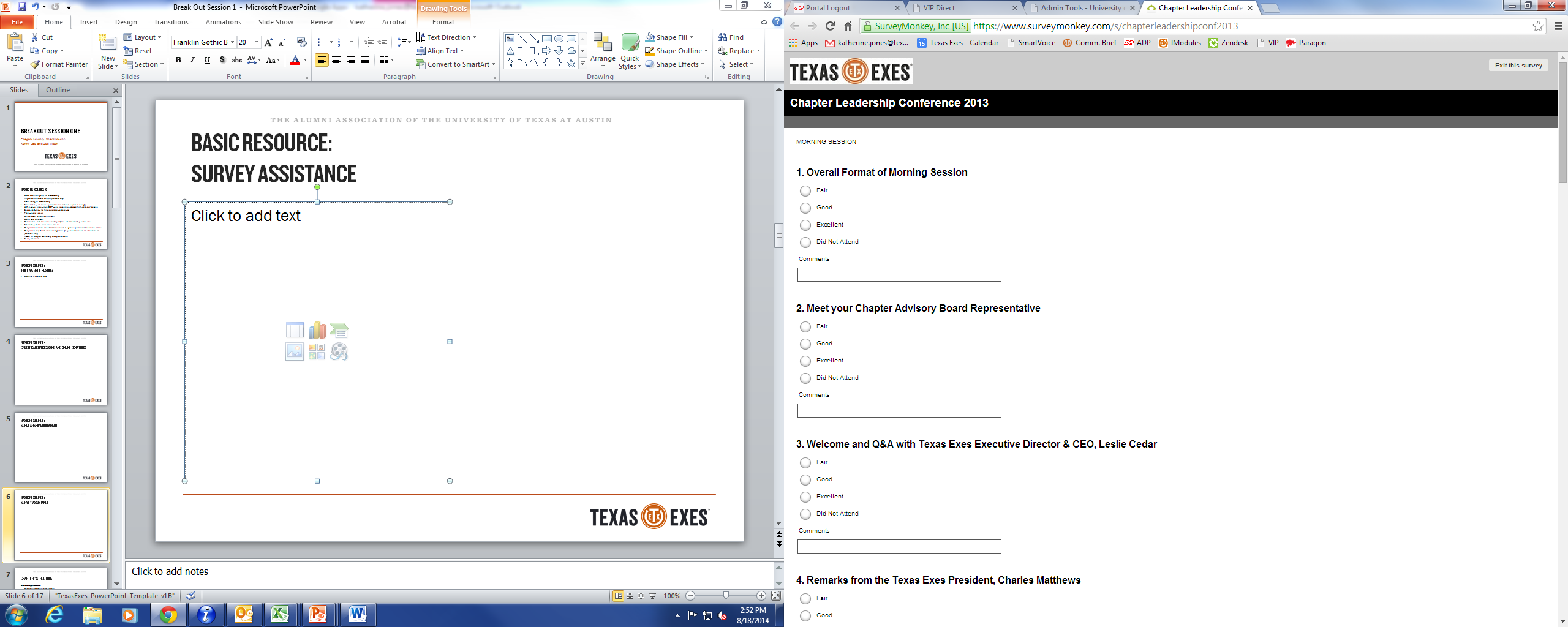 Texas Exes uses surveymonkey.com to create surveys that can be used by leaders. 
Surveys are commonly used to:
Assess feelings towards specific chapter events
Vote for Board Members
Gauge alumni response towards completed events
emails
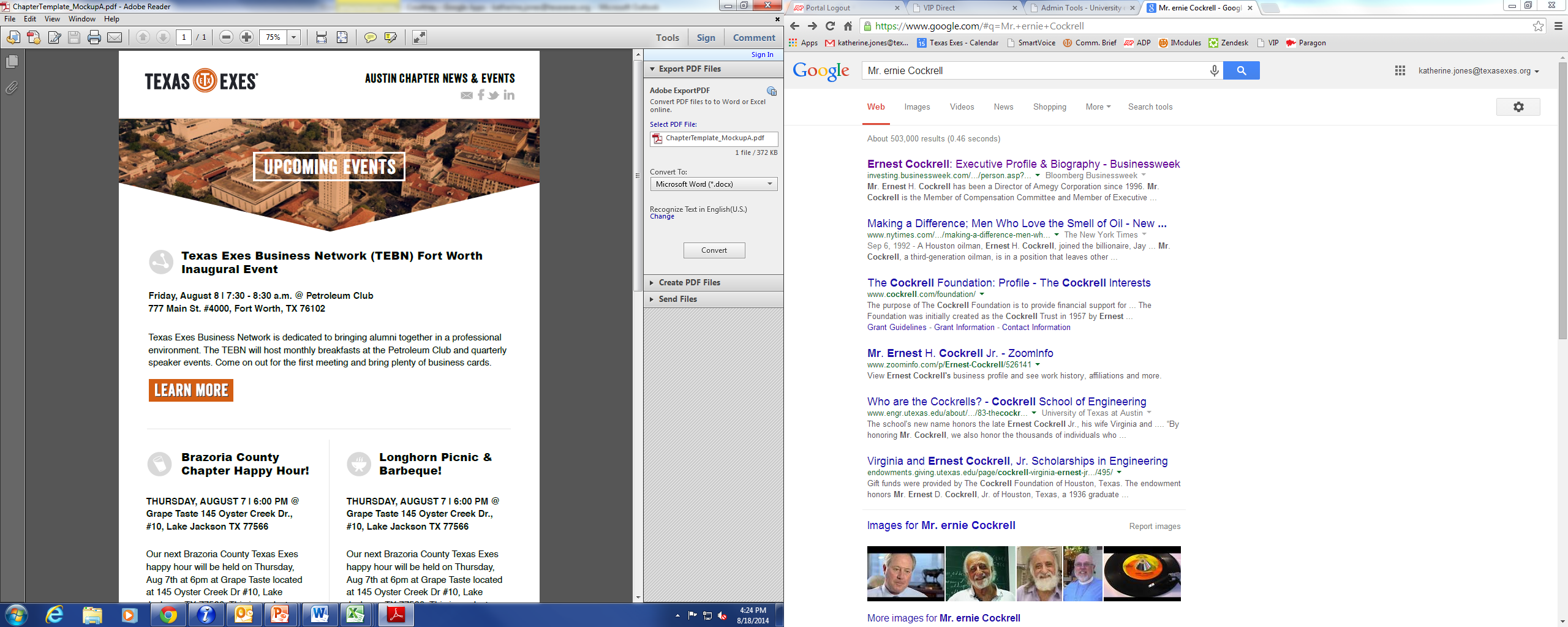 Emails go out on Wednesdays, Thursdays, and Fridays for chapters
Emails go out on Mondays and Fridays for Networks  
Emails go out to all alumni in your group-both members and non-members
Emails can be targeted to specific groups
Example: An email can be sent to alumni in the area that graduated in a certain year range
Email content should be emailed to Texas Exes staff 
A proof will be sent to you before the email is sent. 
Please refer to the Email Content Template on the website when sending your email content to the Texas Exes staff
Online collateral
Helpful Resources:
Handbook
Event Planning Handbook
Sign in Sheets for events 
Trademark Images policy
Project Worldwide information
Chapter and Network Website Administration
Email Policies and Tips
Email Content Template